Figure 1. Left: Two EEG channels (electrode O1 [solid line] and O2 [dashed line]) from a neonate of group 3 (older ...
Cereb Cortex, Volume 17, Issue 3, March 2007, Pages 583–590, https://doi.org/10.1093/cercor/bhk002
The content of this slide may be subject to copyright: please see the slide notes for details.
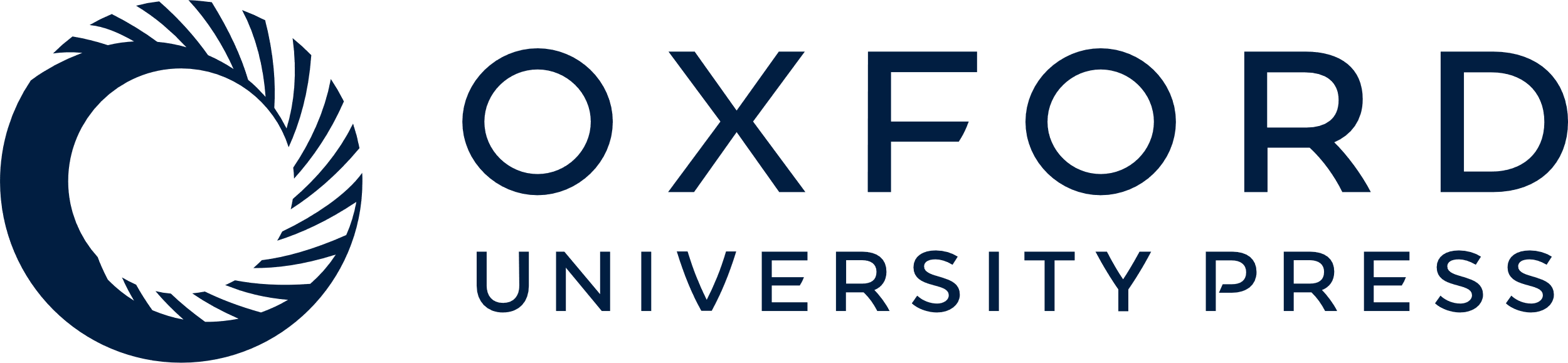 [Speaker Notes: Figure 1. Left: Two EEG channels (electrode O1 [solid line] and O2 [dashed line]) from a neonate of group 3 (older neonates) during AS. (A) Original segments. (B) The O1 segment has been replaced by one of its surrogates, producing a univariate surrogate pair where the interdependence has been destroyed. (C) Both segments have been replaced by one of their surrogates, producing a bivariate surrogate pair that preserves the linear interdependence. Right: The circles are the nonlinear interdependence index N(O2|O1) from the original segments (A), as well as its mean value for 19 univariate pairs such as (B) and 19 bivariate pairs such as (C). The boxes stand for 2 SDs of the mean. As the original N is above the topsides of both boxes, interdependence is considered significant and nonlinear at the 95% level of confidence.


Unless provided in the caption above, the following copyright applies to the content of this slide: © The Author 2006. Published by Oxford University Press. All rights reserved. For permissions, please e-mail: journals.permissions@oxfordjournals.org]